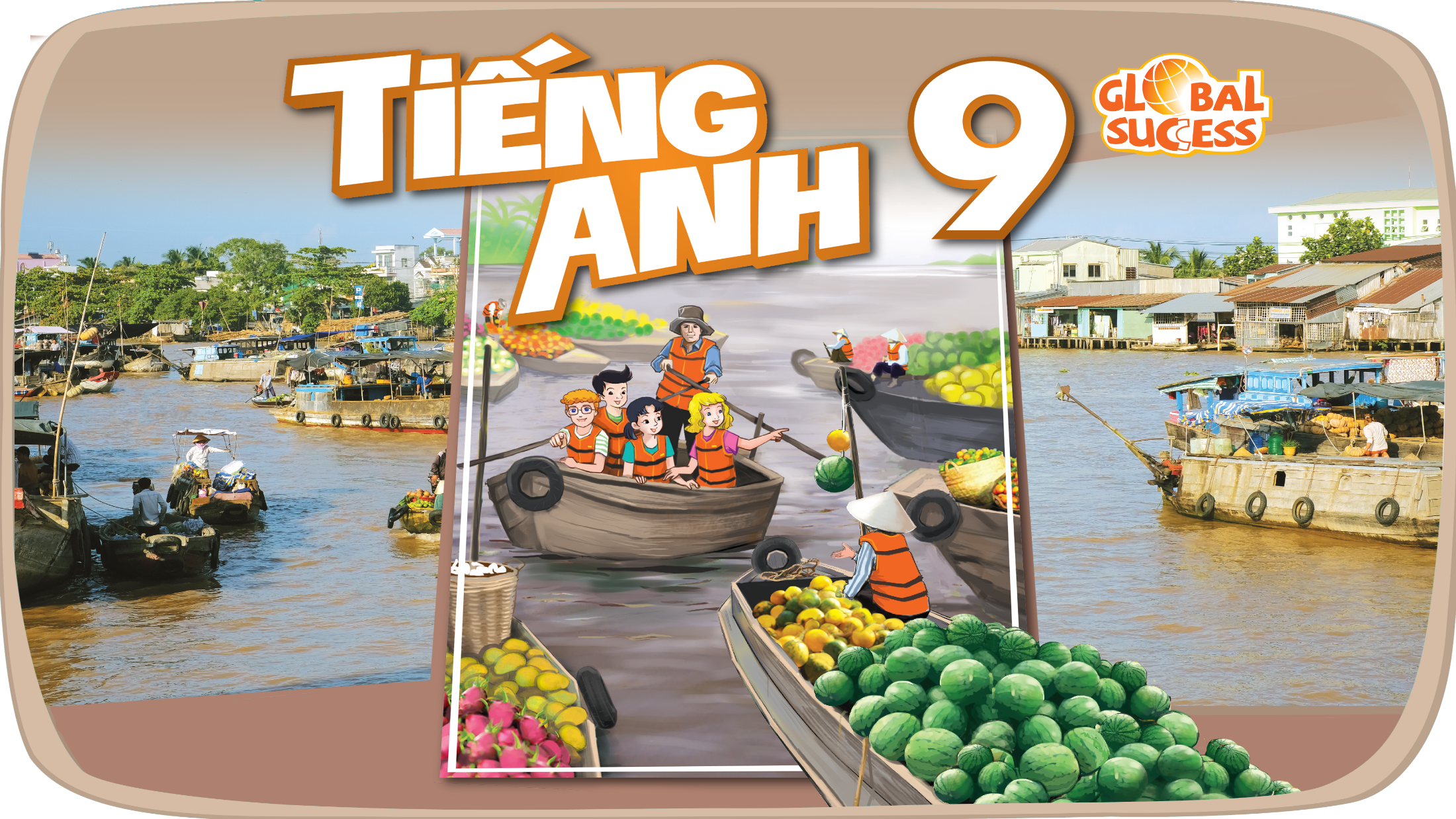 LOCAL COMMUNITY
1
Unit
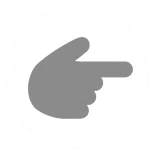 LESSON 2: A CLOSER LOOK 1
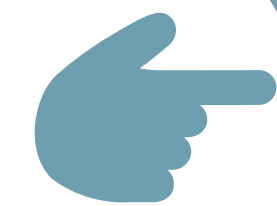 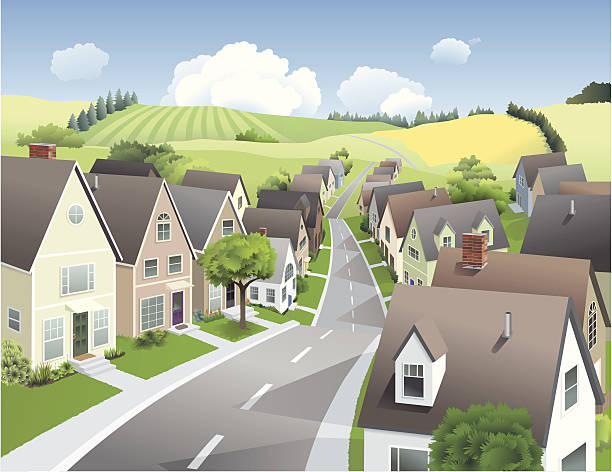 1
LESSON 2:  A CLOSER LOOK 1
LESSON 1: GETTING STARTED
WARM-UP
Warm up: Game
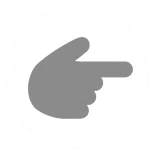 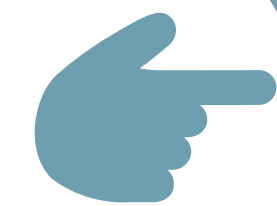 Vocabulary
VOCABULARY
Task 1: Match the community helpers with their responsibilities.
Task 2: Write a word or phrase in the box under the correct picture.
Task 3: Fill in each blank with a word or phrase from the box.
PRACTICE
Task 4: Listen and number the words you hear. Then listen again and repeat.	
Task 5: Listen and practise the sentences. Underline the bold words with /æ/, circle the bold words with /ɑ:/, and tick the bold words with /e/.
PRONUNCIATION
Wrap-up
Homework
CONSOLIDATION
WARM-UP
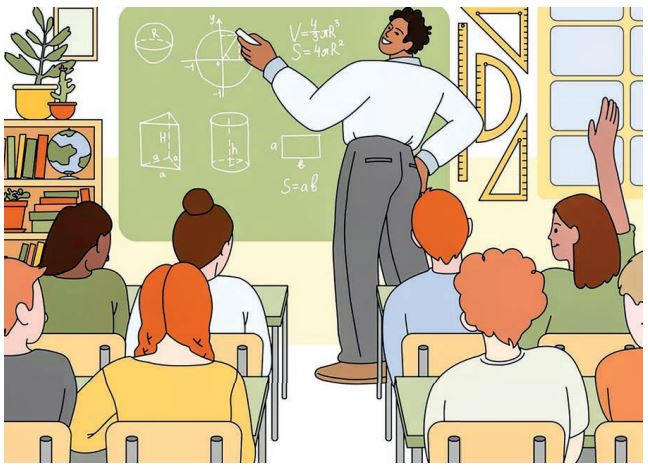 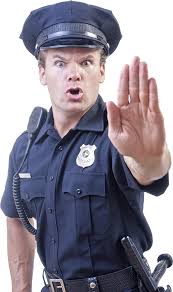 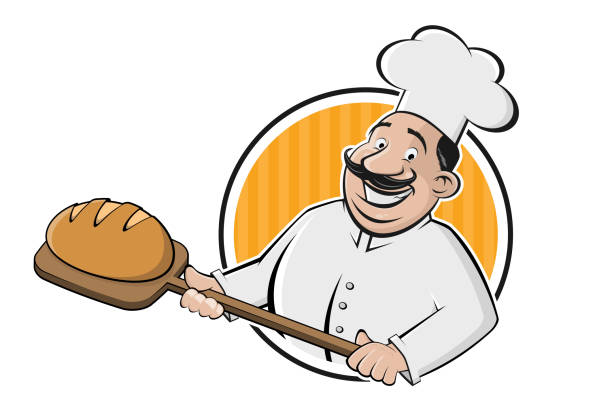 HOT SEAT
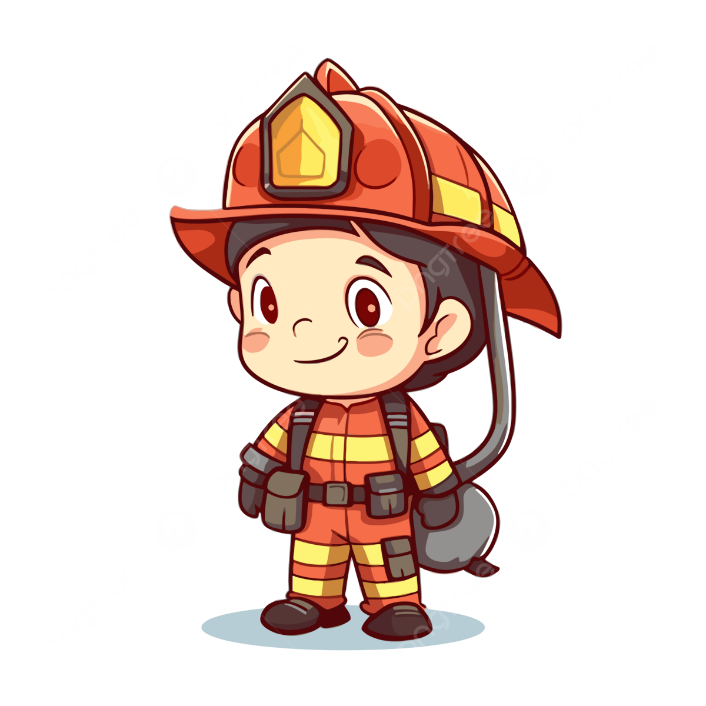 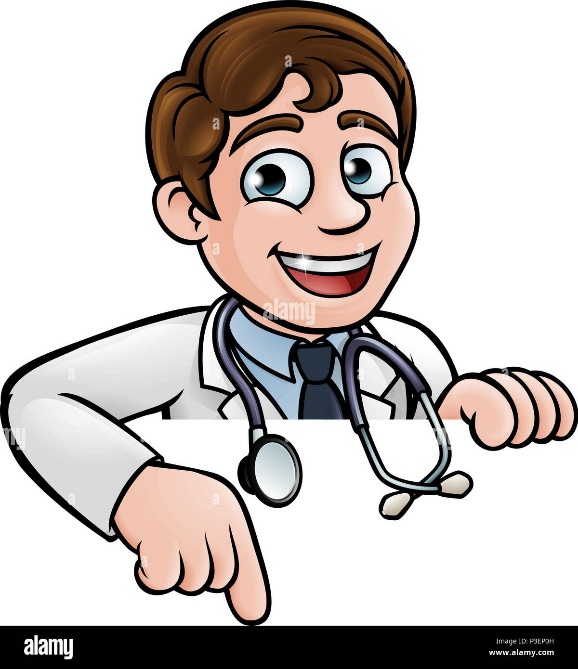 PRESENTATION
garbage collector (n)
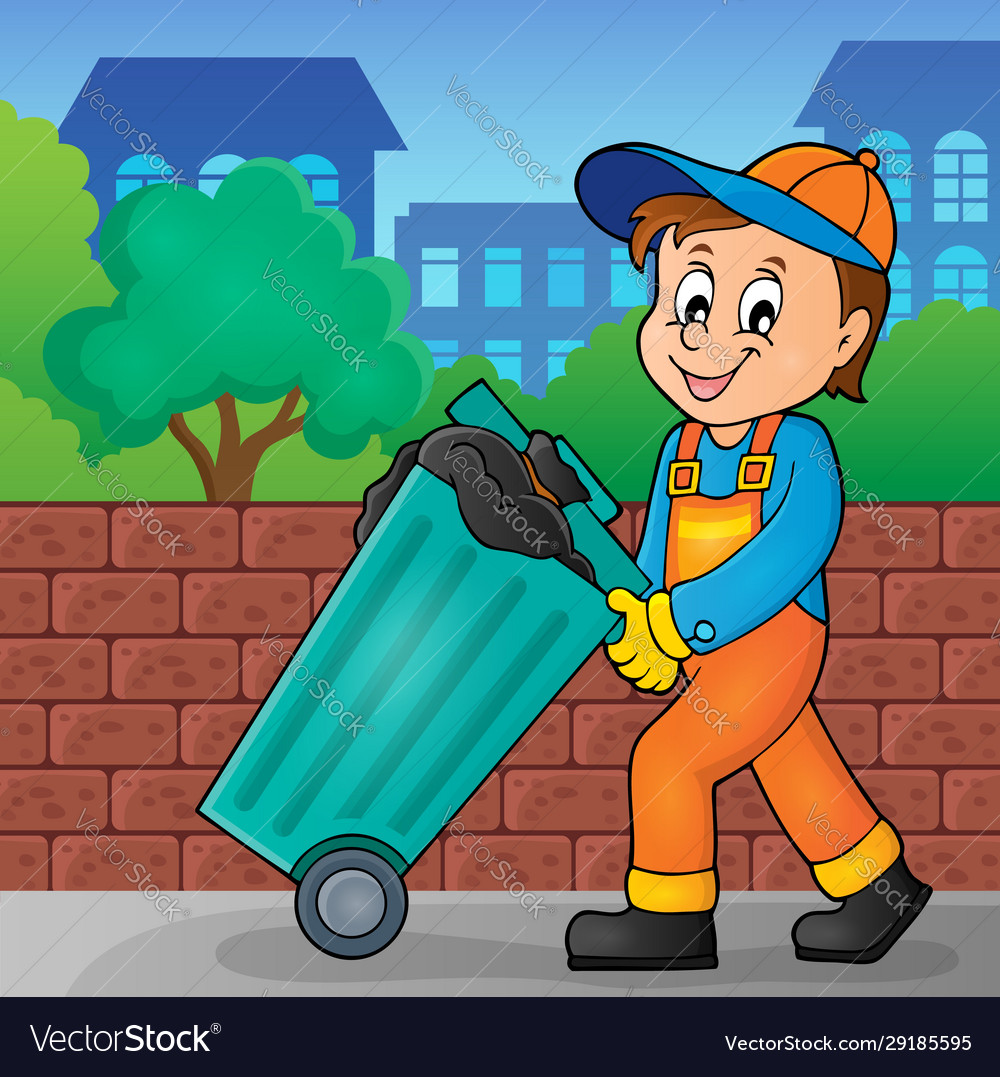 /ˈɡɑːbɪdʒ kəlektə/
nhân viên dọn vệ sinh
PRESENTATION
artisan (n)
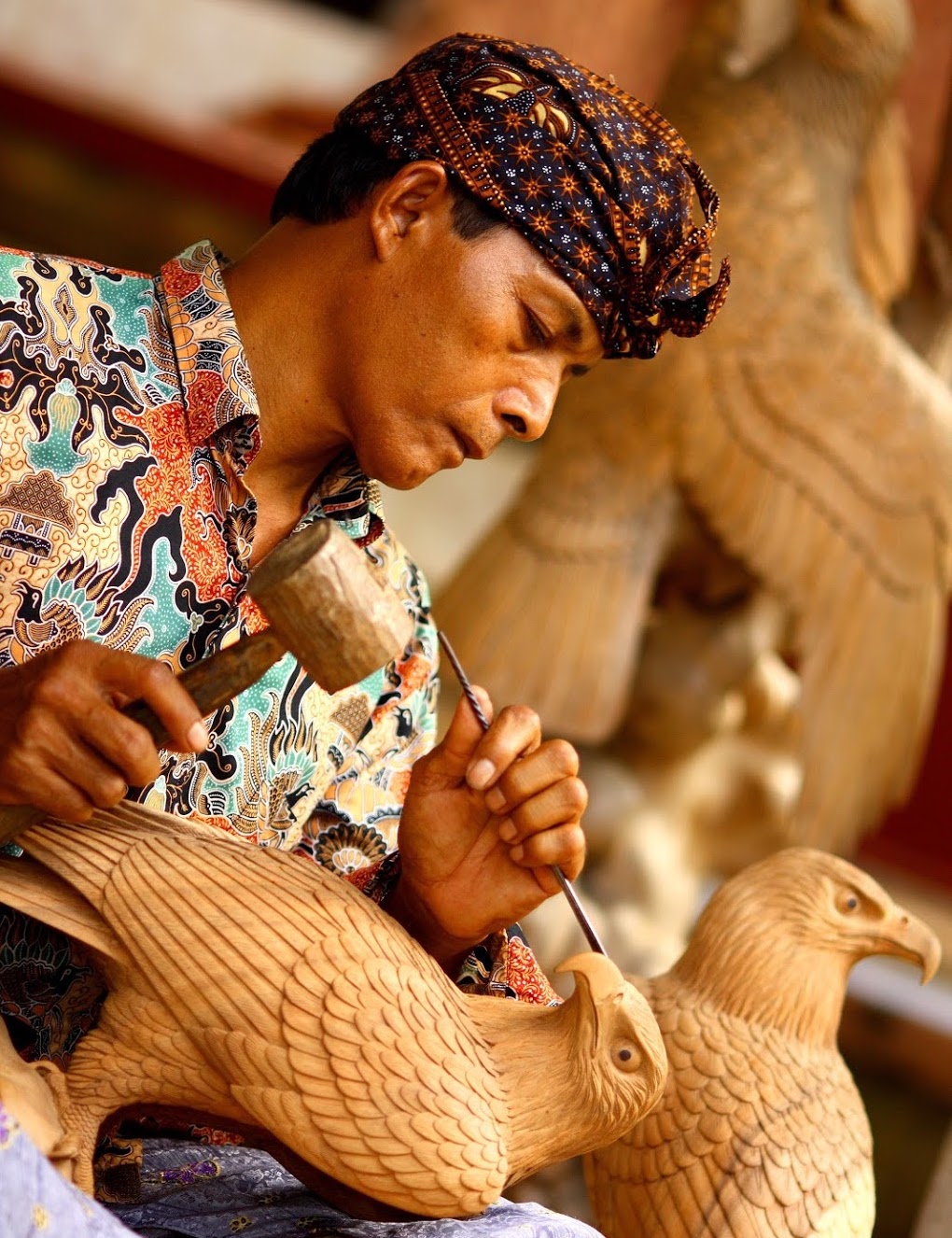 /ˌɑːtɪˈzæn/
thợ làm nghề thủ công
PRESENTATION
PRACTICE
1
Match the community helpers with their responsibilities.
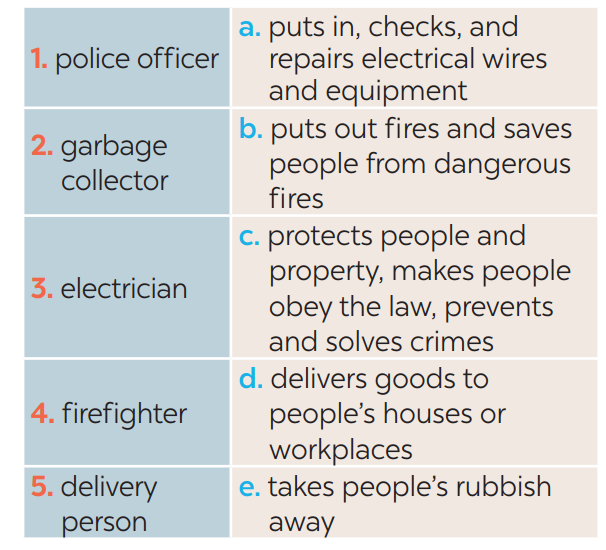 1. c	
2. e	
3. a	
4. b	
5. d
PRACTICE
2
Write a word or phrase in the box under the correct picture.
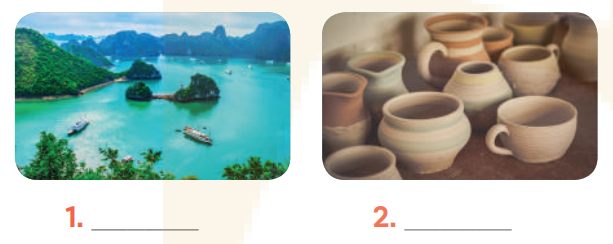 pottery
tourist attraction
PRACTICE
2
Write a word or phrase in the box under the correct picture.
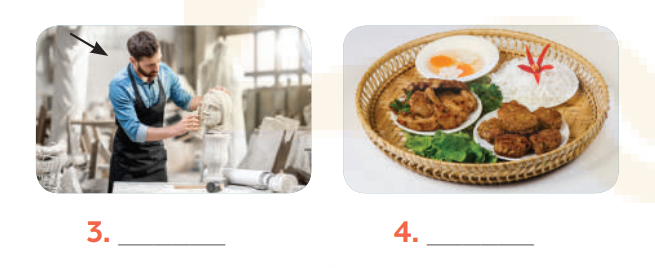 speciality
artisan
PRACTICE
2
Write a word or phrase in the box under the correct picture.
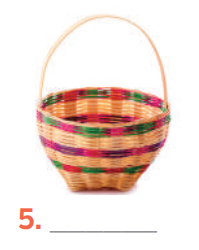 handicraft
PRACTICE
3
Fill in each blank with a word or phrase from the box.
artisans
1. Skilled local ____________ made these beautiful flower vases.
2. The electrical wires in our neighbourhood broke down yesterday, so we had to call a(n) ______________.
3. Bun cha, pho, and hu tieu are examples of famous Vietnamese ________________.
4. The _________________ in our street usually comes at 6 p.m. to take the rubbish away.
5. Tourists to Hoi An usually buy traditional ______________ such as lanterns as souvenirs.
electrician
speciality food
garbage collector
handicrafts
PRONUNCIATION
4
Listen and number the words you hear. Then listen again and repeat.
______ pack 			______ park
______ kettle 			______ cattle
______ marry 			______ merry
______ chart 			______ chat
3.
5.
4.
7.
2.
8.
6.
1.
PRONUNCIATION
5
Listen and practise the sentences. Underline the bold words with /æ/, circle the bold words with /ɑ:/, and tick the bold words with /e/.
1. Thanks to garbage collectors, our streets are clean.
2. My grandmother is a well-known artist.
3. That bakery makes the best bread in our neighbourhood.
4. Do you know where to buy bamboo beds?
5. We sometimes go to the park to relax.
√
√
CONSOLIDATION
1
Wrap-up
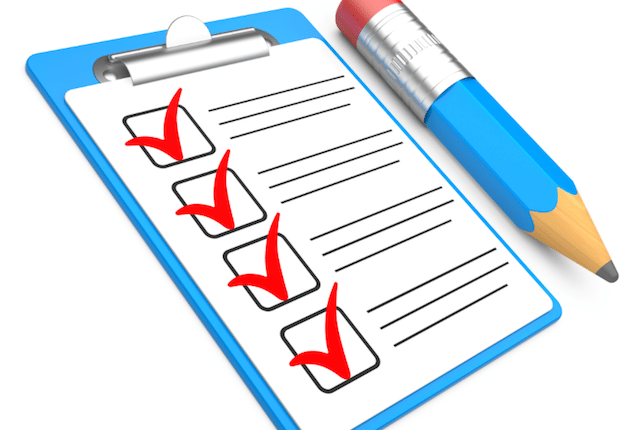 What have we learnt in this lesson?
Use the lexical items related to the topic Local community;
Pronounce the vowel sounds /æ/, /ɑ:/, and /e/ in words and sentences correctly;
CONSOLIDATION
2
Homework
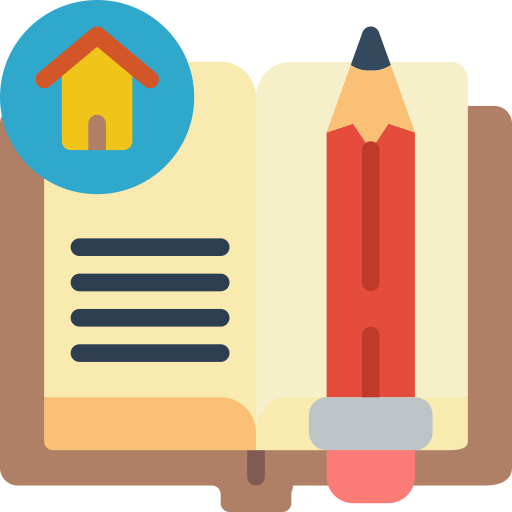 - Do exercises in the Workbook.
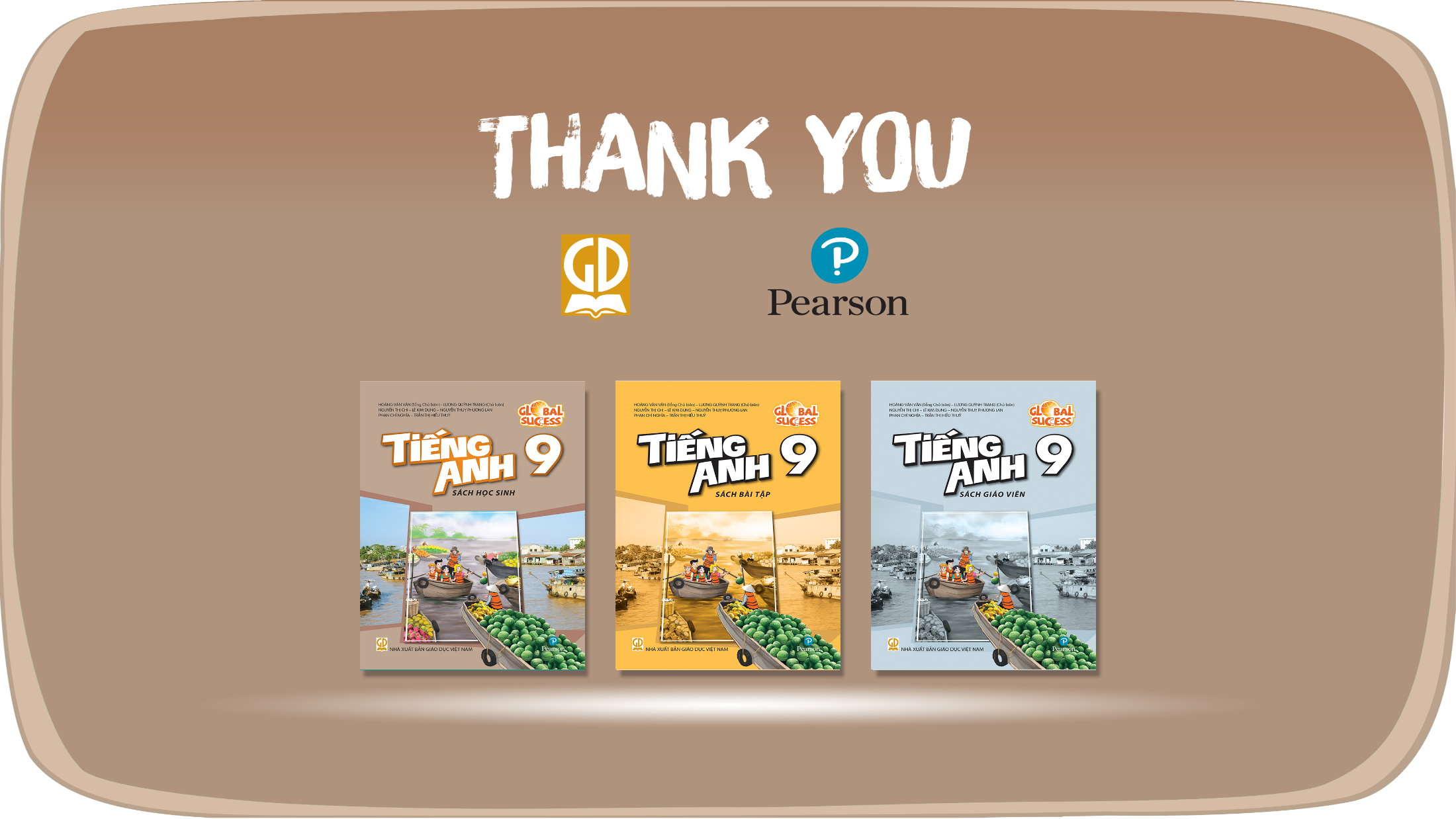 Website: hoclieu.vn
Fanpage: facebook.com/www.tienganhglobalsuccess.vn/